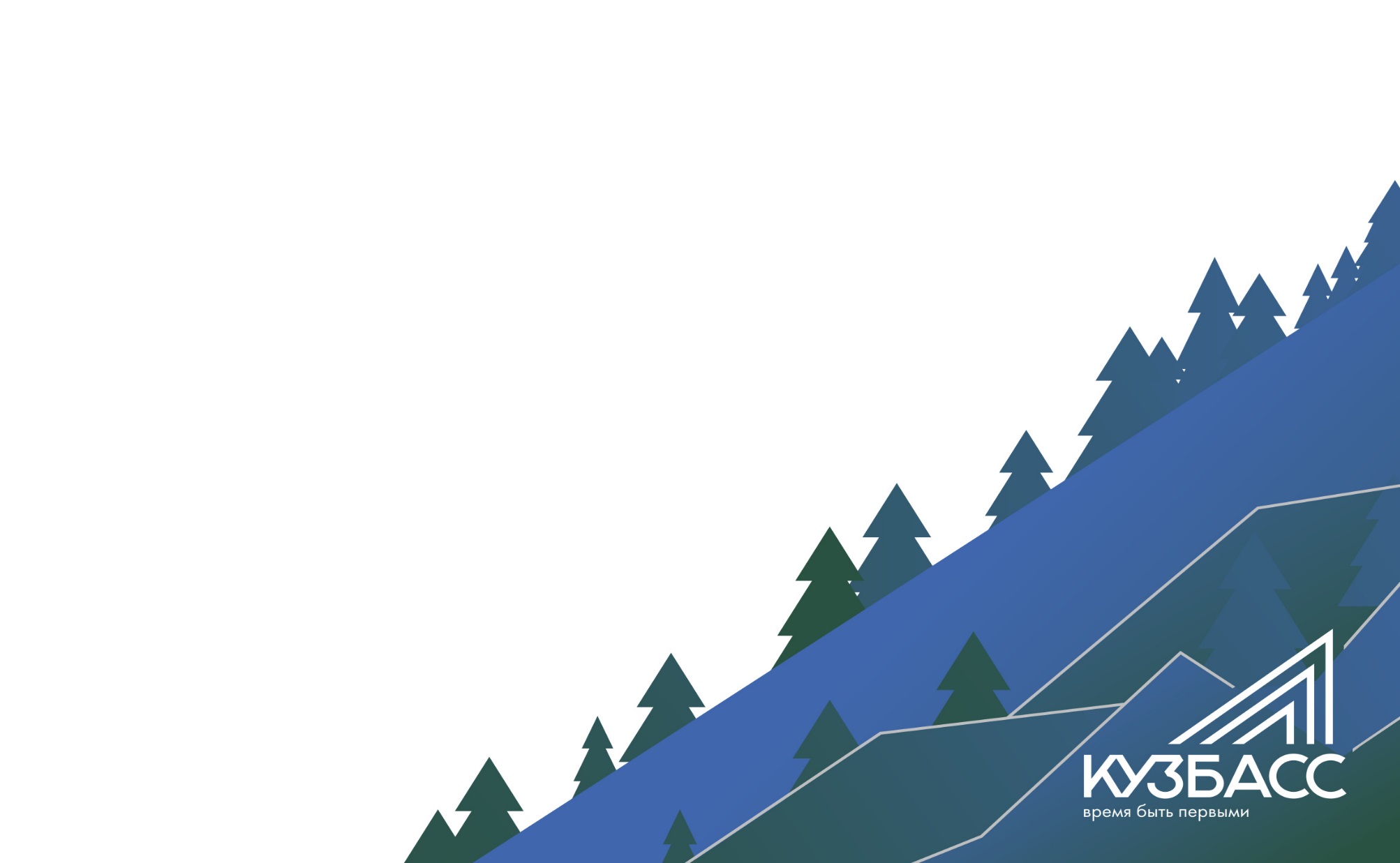 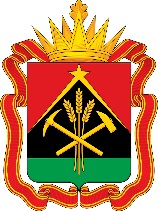 Обращение в ФСС
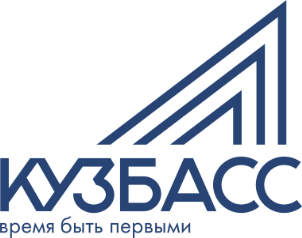 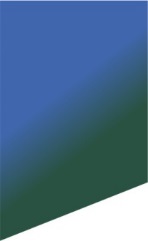 Как получить справки 2-ндфл по выплаченным пособиям по временной нетрудоспособности
Способы подачи заявлений на  получение справки по форме  2-НДФЛ и Справки о выплатах
Подача заявления  лично в ФСС РФ по  месту регистрации  страхователя  (работодателя).
Через личный кабинет застрахованного лица на сайтеhttps://lk.fss.ru
Подача заявления через уполномоченное лицо с нотариально заверенной доверенностью в соответствии c Налоговым кодексом РФ.
Направление  заявления по почте.
Разберем четвертый вариант
Заходим на сайтhttps://lk.fss.ru/
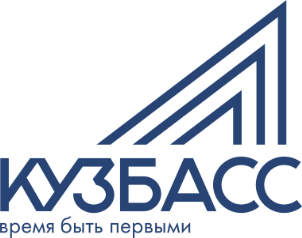 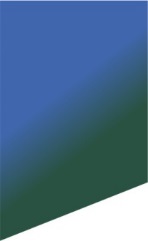 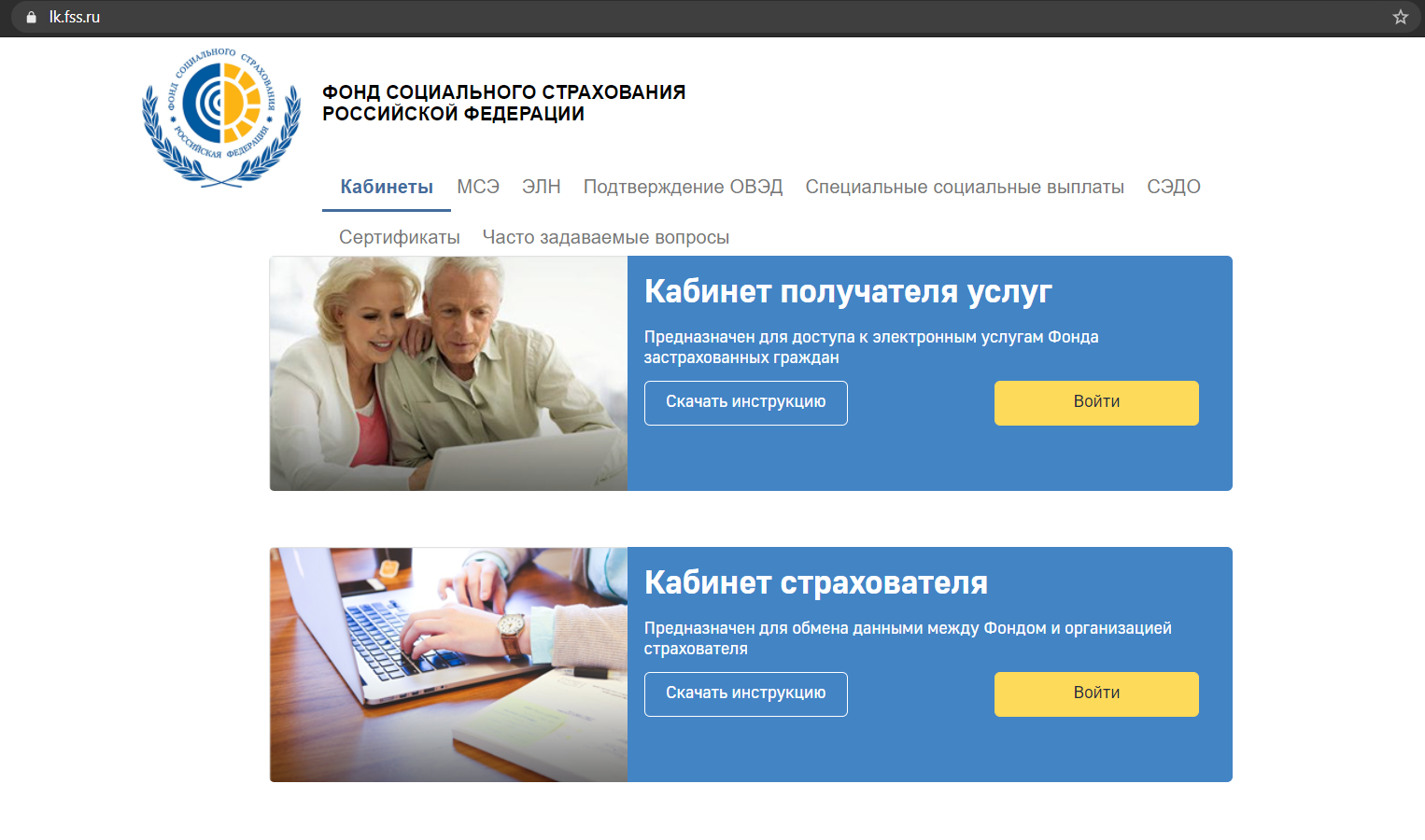 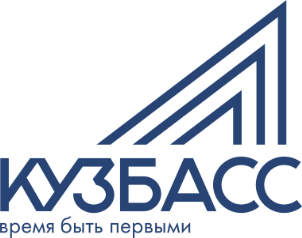 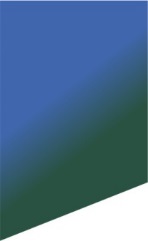 Находим пункт «Кабинет получателя услуг» и кнопку «Войти»
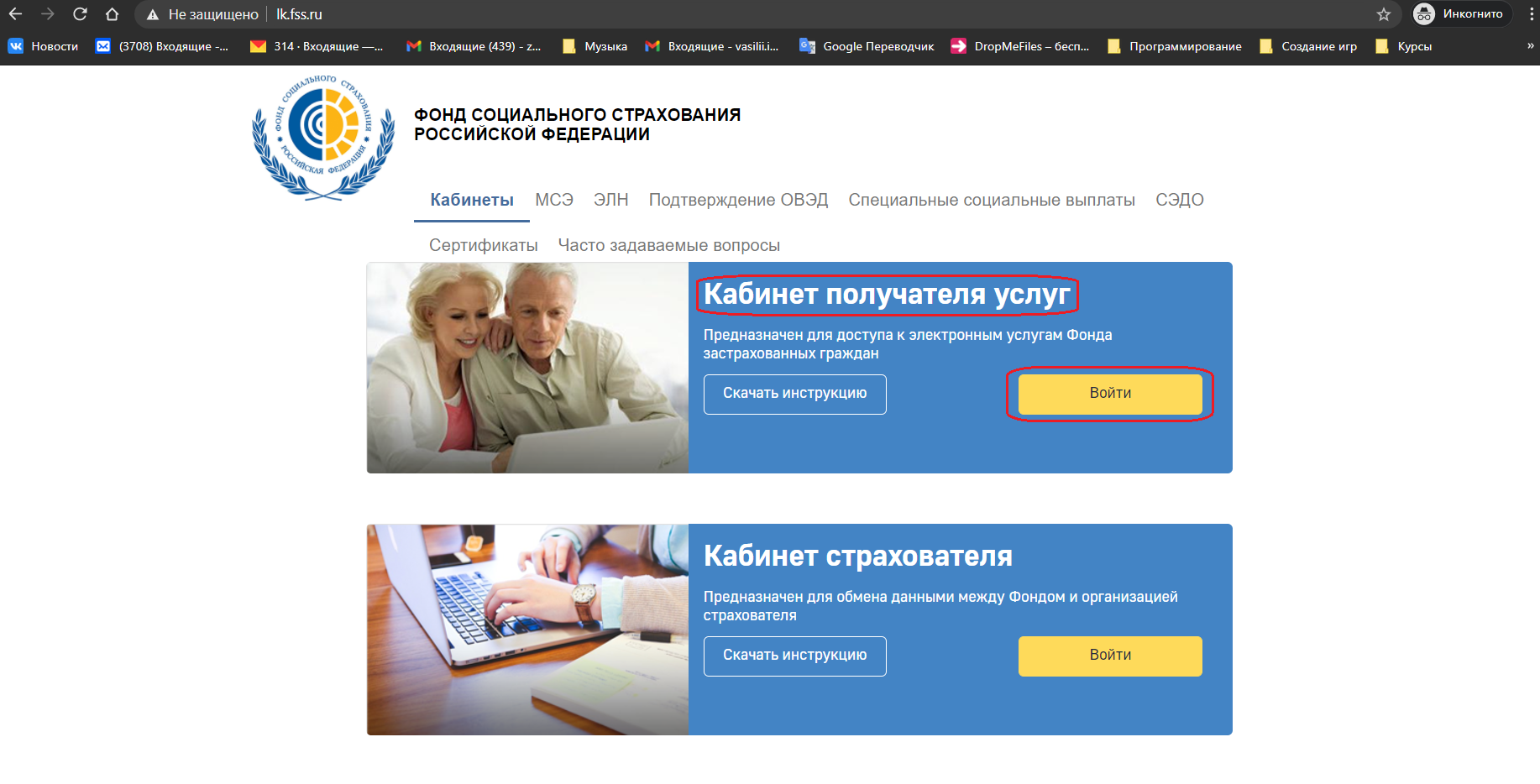 Открывается вход в личный кабинет «Госуслуг», где водятся ваши учетные данные
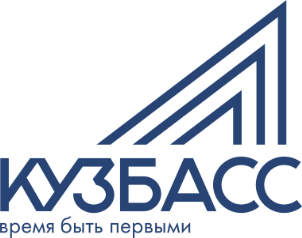 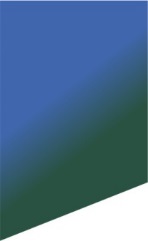 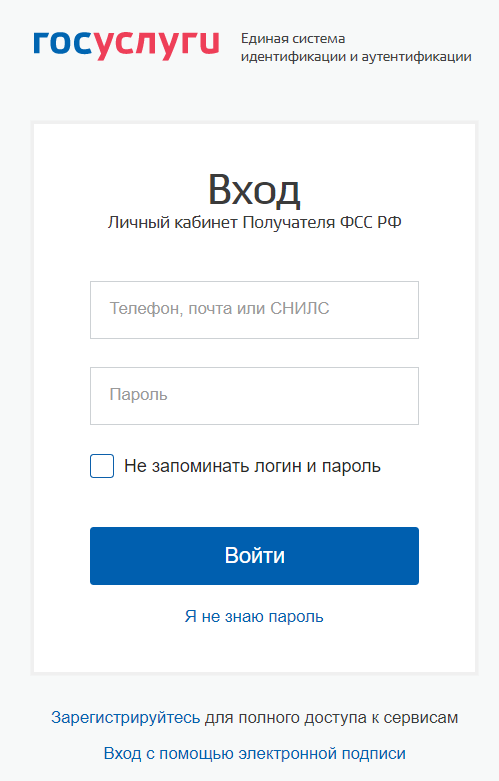 На главной странице перейти в раздел «Запросы в Фонд», в открывшемся окне нажать на кнопку «Новый запрос»
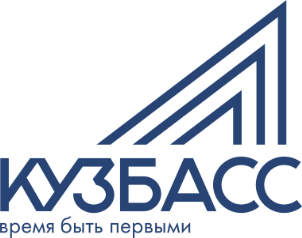 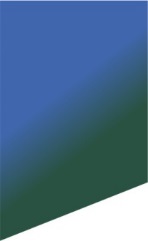 В подразделе «Создание нового запроса в Фонд» на 1 шаге заполнить личные данные,  в разделе «Способ получения ответа» выбрать в Личный кабинет
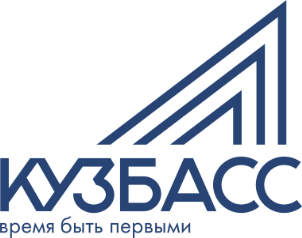 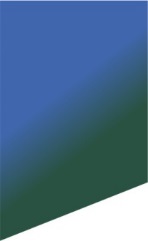 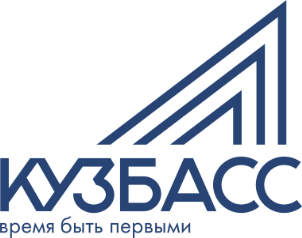 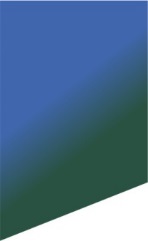 Дополнение к предыдущему слайду
В разделе «Способ получения ответа», выбрать для получения справки 2-НДФЛ ФСС возможно только 2 варианта, «по почте» (физический документ который нужно будет забрать в отделении «Почты России») или вариант «только в личный кабинет» через который вы сможете скачать с сайта и распечатать эту справку.
На шаге 2 требуется заполнить реквизиты заявления, как представлено на снимке экрана
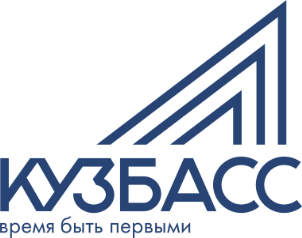 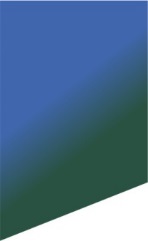 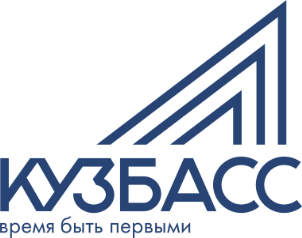 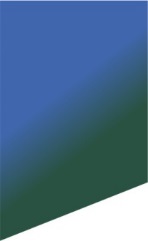 1. Дополнение к предыдущему слайду
Образец обращения. 
Прошу предоставить справку 2-НДФЛ  по выплаченным мне пособиям по временной нетрудоспособности за период с 01.01.2020 по 31.12.2020, в целях заполнения мною  сведений о доходах, расходах, об имуществе и обязательствах имущественного характера.
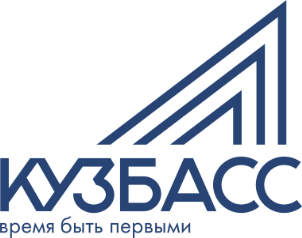 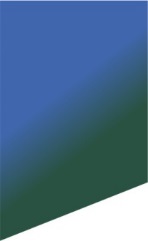 2. Дополнение к предыдущему слайду
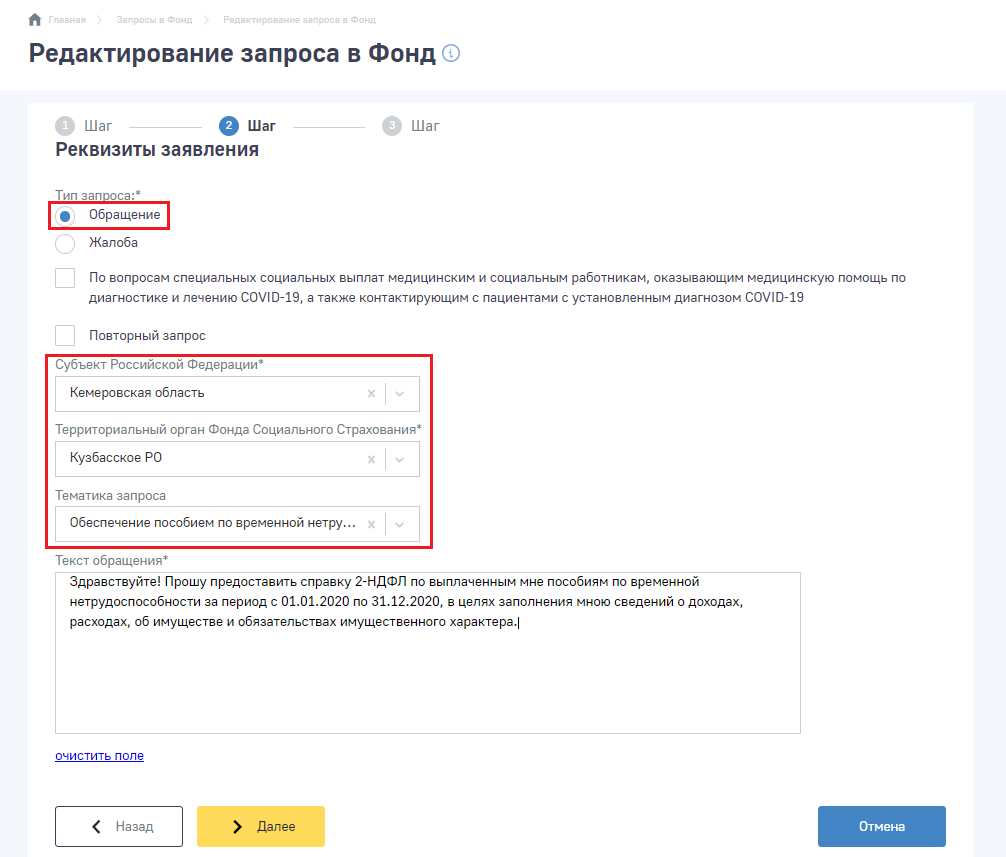 Тип запроса: Обращение Субъект Российской Федерации: Кемеровская область Территориальный орган: http://r42.fss.ru/about/branchs/index.shtml
Тематика запроса: Обеспечение пособия по временной нетрудоспособности
Выбрать нужный на сайтеhttp://r42.fss.ru/about/branchs/index.shtml
На шаге 3 требуется нажать кнопку «Сохранить»
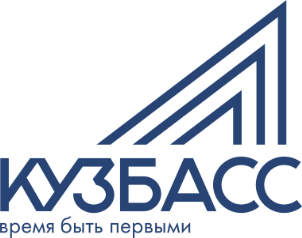 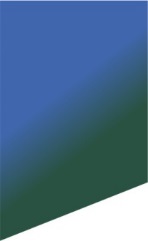 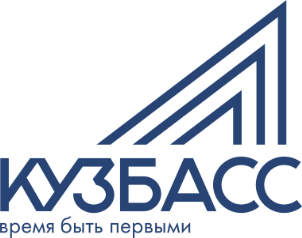 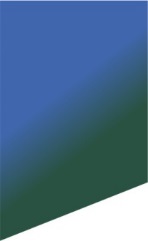 Откроется уведомление о сохранении запроса в статусе черновика, нажимаем «ОК», сразу после этого откроется сохраненный запрос который требуется отправить нажатием кнопки «Отправить»
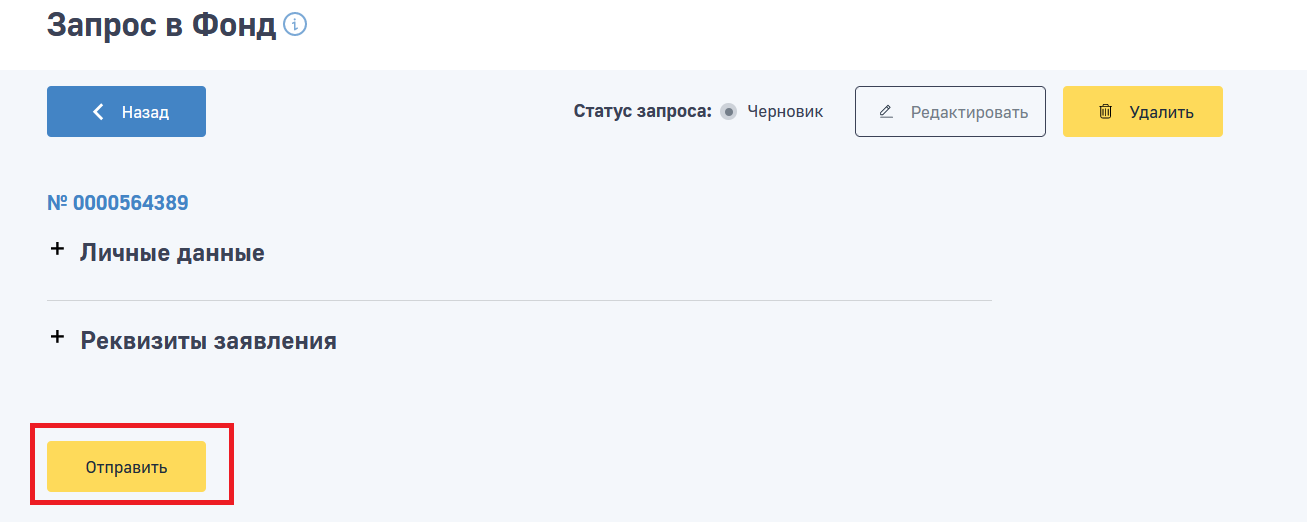 По прошествии 3-х дней должен прийти ответ в личный кабинет
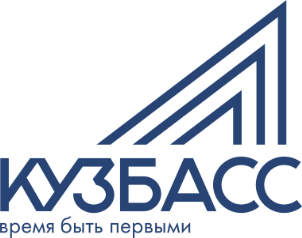 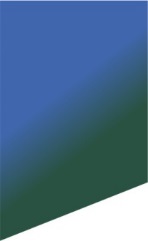 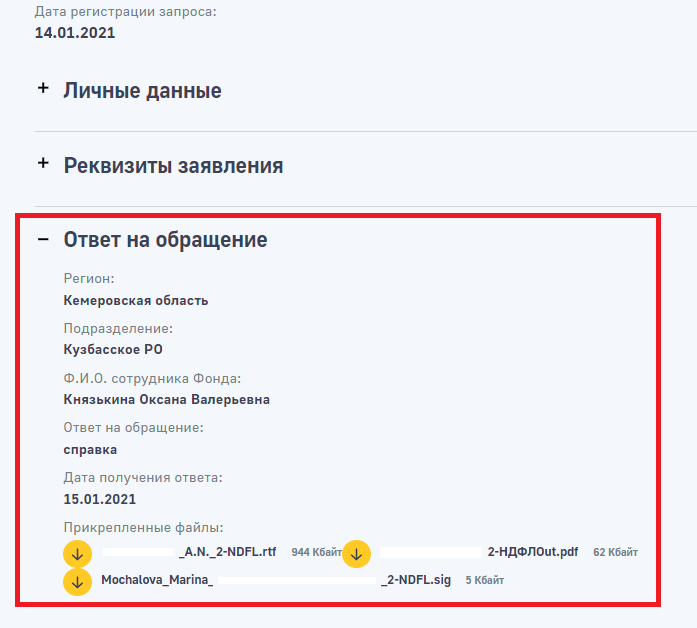 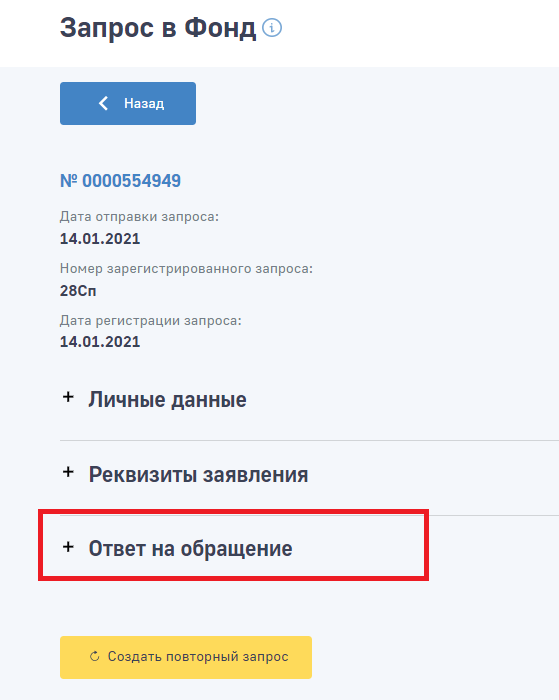 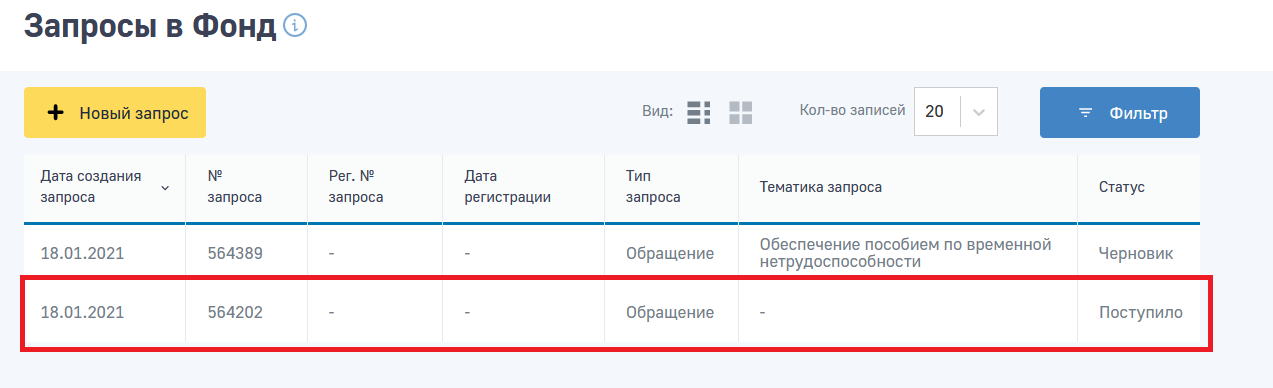 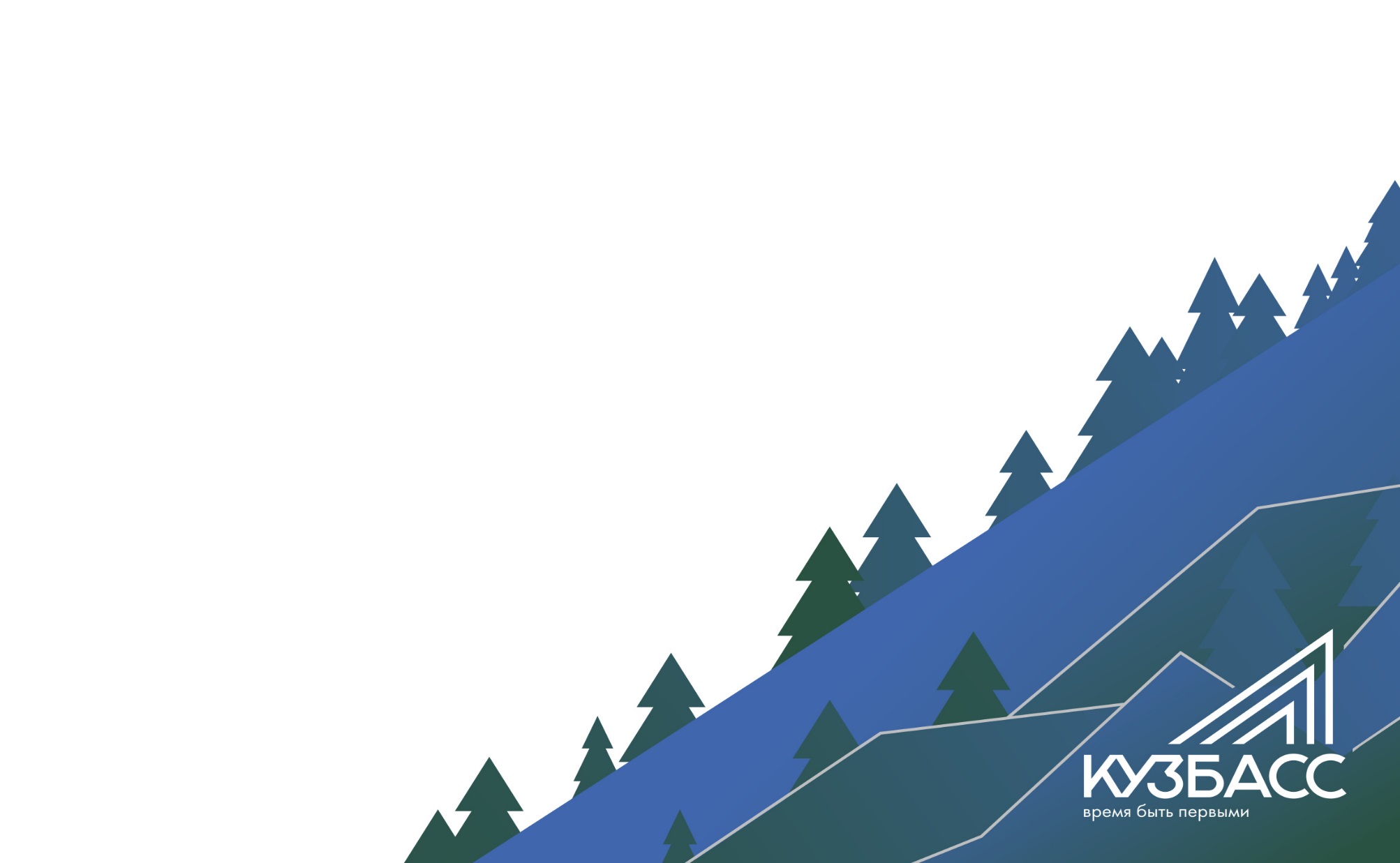 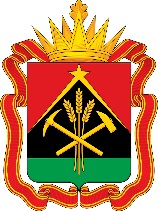 Спасибо за внимание!